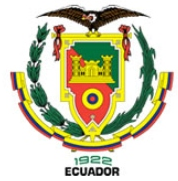 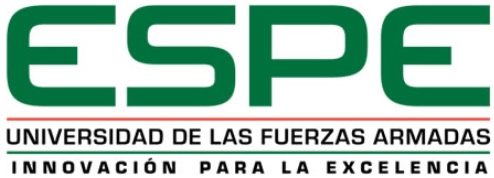 UNIVERSIDAD DE LAS FUERZAS ARMADAS - ESPE
DEPARTAMENTO DE CIENCIAS DE LA VIDA Y DE LA AGRICULTURA
CARRERA DE INGENIERÍA EN BIOTECNOLOGÍA
“IDENTIFICACIÓN MORFOLÓGICA Y MOLECULAR DE HONGOS CAUSANTES DE ENFERMEDADES POSTCOSECHA DEL DURAZNO (Prunus persica) DE LA VARIEDAD “DIAMANTE” EN LA PROVINCIA DE PICHINCHA ”
PREVIA A LA OBTENCIÓN DE GRADO ACADÉMICO O TÍTULO DE:
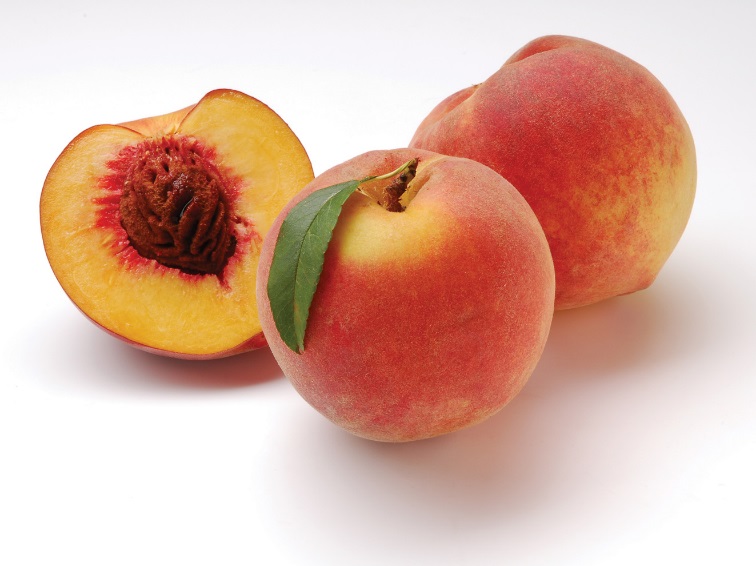 INGENIERA EN BIOTECNOLOGÍA
LIZETH KATHERINE ABATA Q.
DIRECTOR: FRANCISCO FLORES. Ph.D.

Febrero, 2015
INTRODUCCIÓN
Durazno (Prunus persica)
También conocido como melocotón.
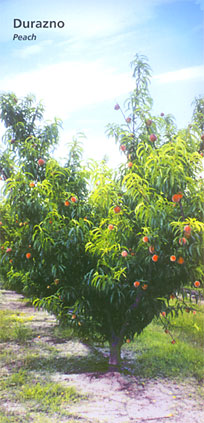 (Cárdenas & Fischer, 2013)
Variedades: Diamante, Tejón de Israel, Nectarino, Conservero, Guaytamba, Albaricoque y Monarca.
Figura 1. Arbusto de Durazno
[Speaker Notes: Caducifolio(pierde sus hojas en la época de invierno en zonas templadas para resistir baja temperaturas), diploide y sus características morfológicas difieren según la variedad.
15000 variedades de durazno.]
INTRODUCCIÓN
Durazno (Prunus persica) 
var. Diamante
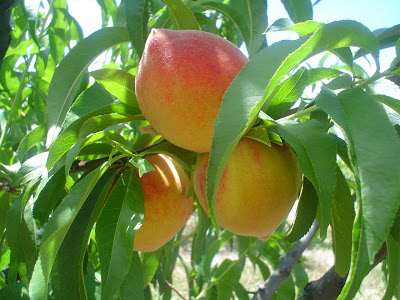 (INIAP, 2000)
CARACTERISTICAS
Figura 2. Fruto de durazno de la var. Diamante
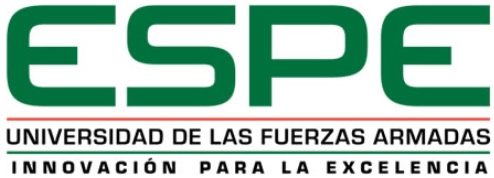 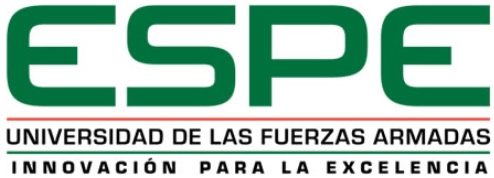 INTRODUCCIÓN
Producción nacional de durazno
Producción nivel mundial del durazno
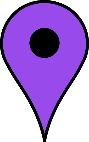 Principales productores a nivel mundial
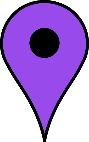 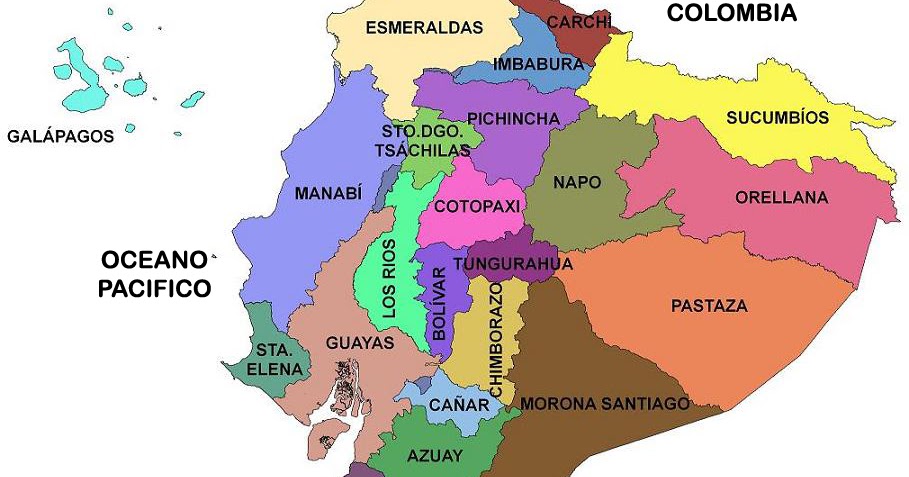 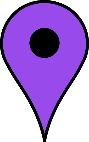 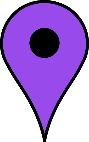 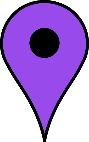 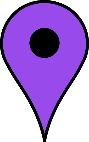 América latina:
Chile 
Argentina
[Speaker Notes: China el principal productor con una contribución de 43% Unión Europea participa con más de 30%: Italia, España. En cambio América del Norte y Central producen un 11%, del cual EE.UU  participa en un 90% y le sigue el país de México con 150 mil toneladas.  
Ecuador: Zonas templadas altas de la sierra con altitudes de 2500-3500. msnm. 2008 : superficie total de cultivo 664 ha.
1980 – 1990: Ecuador exportaba a países vecinos Colombia, y Venezuela.
 Frutas provenientes de Colombia, Perú y Chile invadan el mercado.]
INTRODUCCIÓN
Importancia del cultivo de durazno
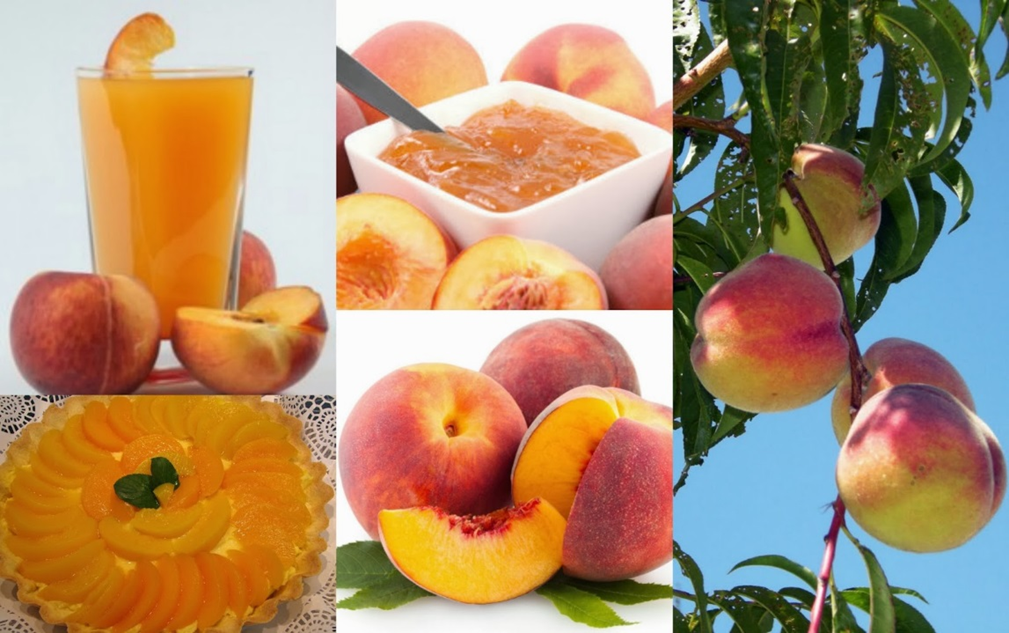 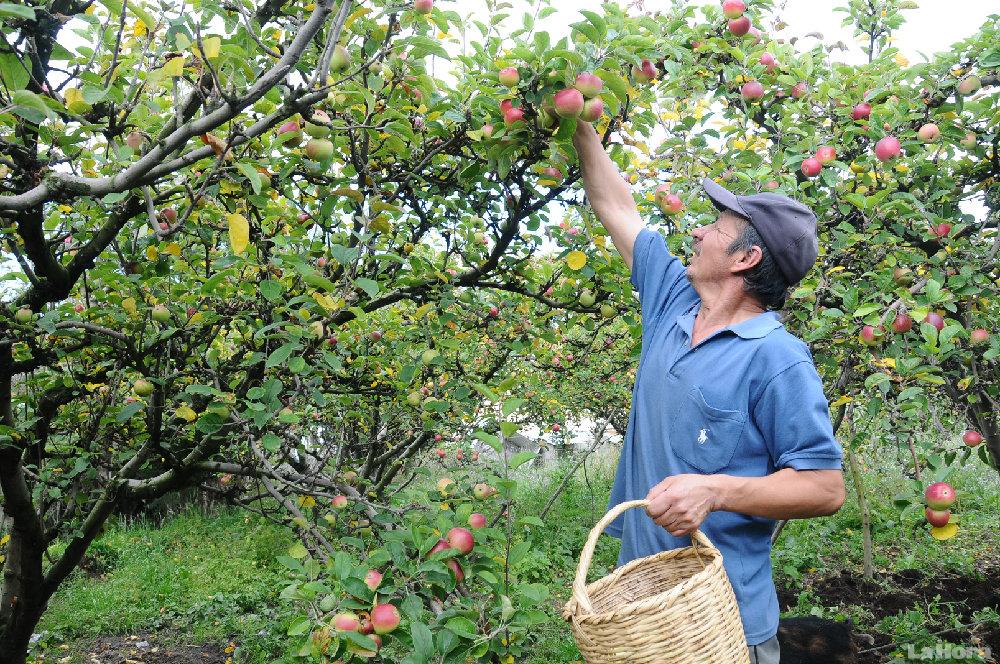 Figura 3. Producción de durazno en Patate
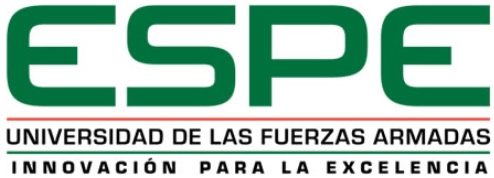 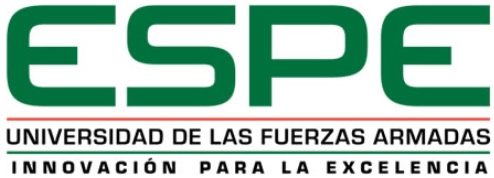 [Speaker Notes: considerado como uno de los más importantes a nivel mundial. 
Fruto de hueso muy valioso, elaborar productos]
INTRODUCCIÓN
Enfermedades del cultivo de durazno
Cancros
Manchas necróticas
Hongos
Condiciones climáticas desfavorables.
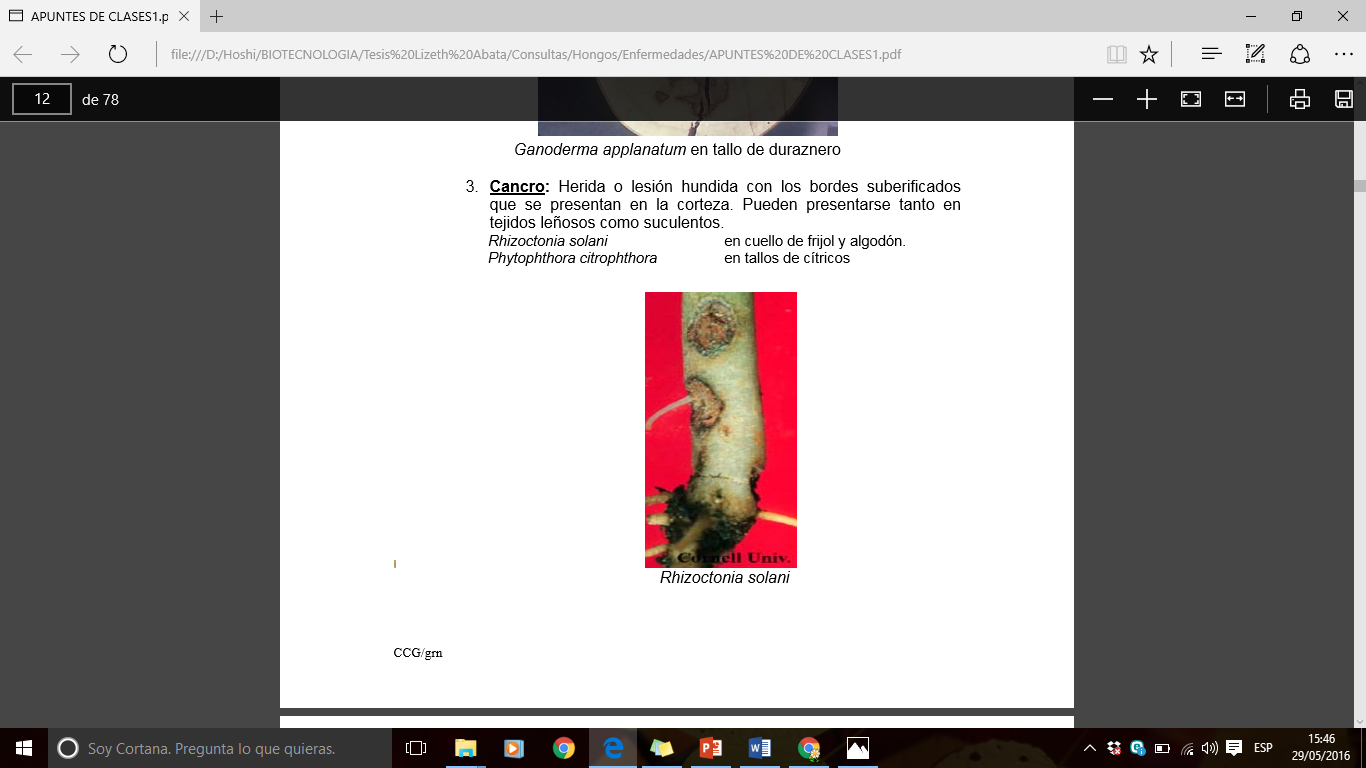 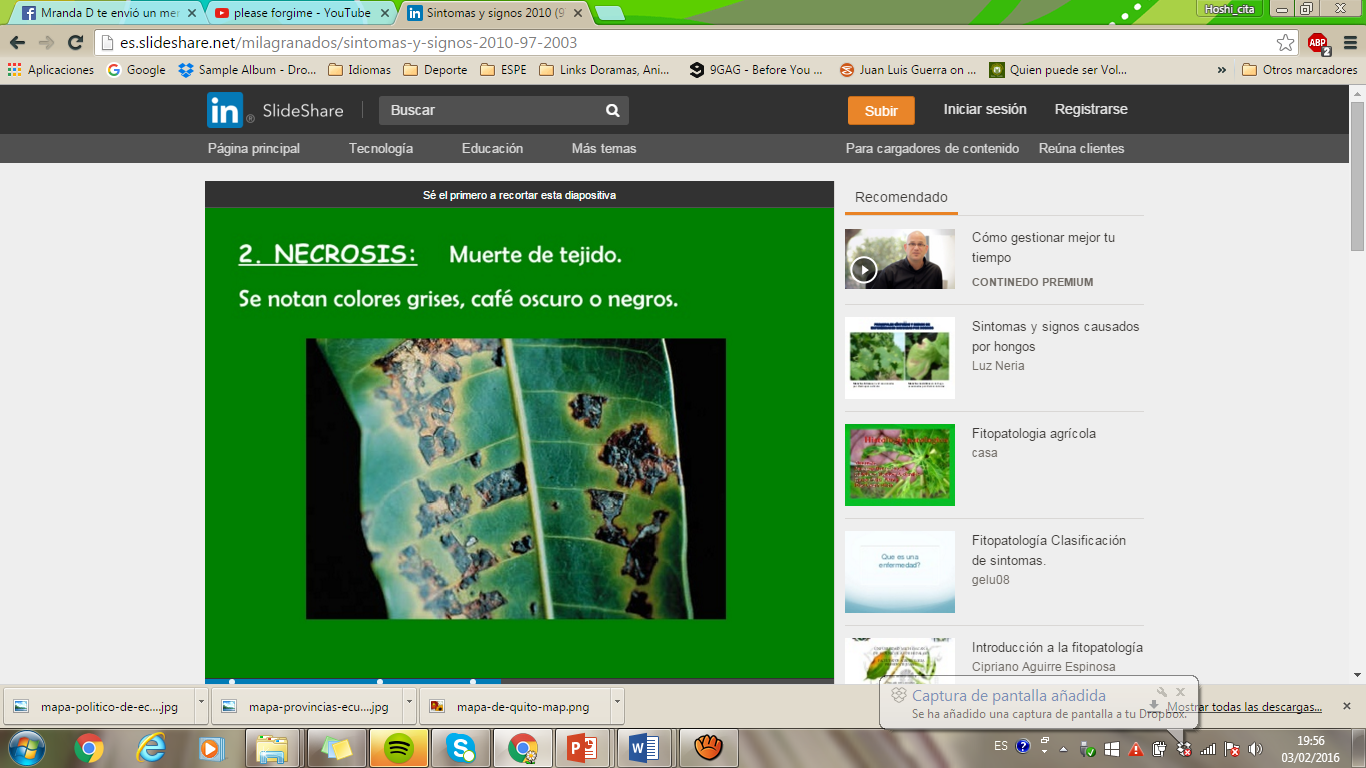 Podredumbres húmedas o secas
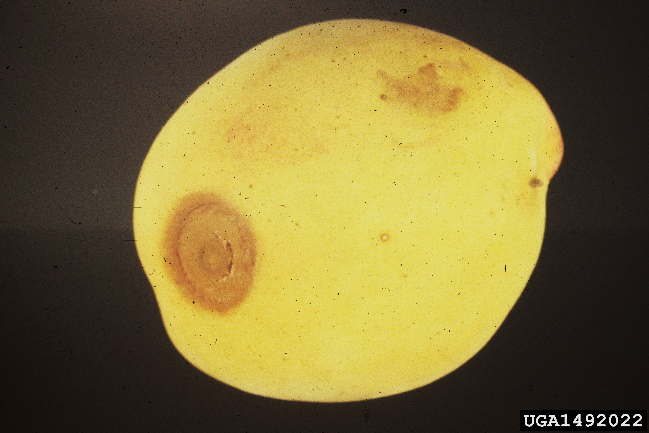 Precosecha - postocosecha
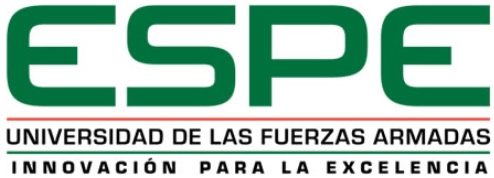 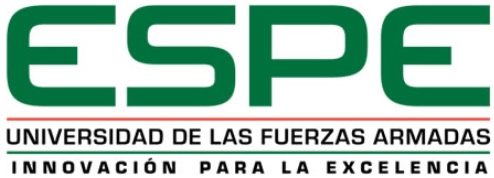 [Speaker Notes: Síntoma : manifestación externa de la enfermedad. Signo: presencia visible del agente. 
Manchas necróticas, Machas cloróticas, Cancros, Tizones, Podredumbres húmedas o secas, Agallas, Ahogamientos, Marchitamientos.]
INTRODUCCIÓN
Enfermedades del cultivo de durazno
Figura 4. Frutos enfermos con la “podredumbre parda” o “Brown rot”
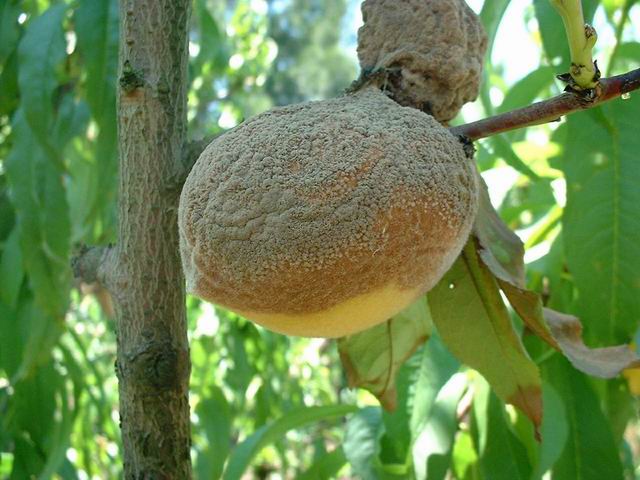 Enfermedades fúngicas
Granja experimental del INIAP: pérdidas del 50% -100%
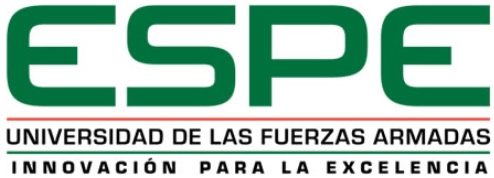 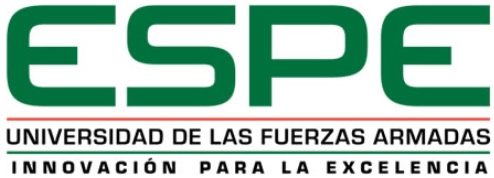 [Speaker Notes: Afectan la calidad (por su presencia en los frutos), y  pérdidas en la cantidad debido a que causan pudrición.  Al comienzo  de la formación y llenado de frutos, algunas cuando los frutos comienzan a madurar. 
Para prevenir y controlar estas enfermedades se debe identificar correctament al patogeno Y aplicar una adecuada estrategia de control.]
OBJETIVOS
OBJETIVO GENERAL:

Identificar morfológica y molecularmente hongos causantes de enfermedades postcosecha de durazno (Prunus persica) de la variedad diamante en la provincia de Pichincha.
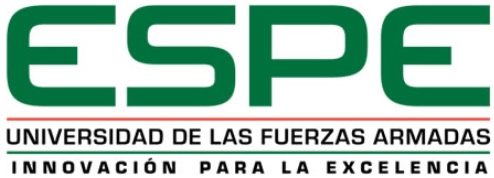 OBJETIVOS ESPECÍFICOS
Aislar hongos a partir de duraznos que muestren síntomas de pudrición.
Determinar cuáles son los hongos causantes de los síntomas de pudrición mediante los postulados de Koch.
Identificar morfológica y molecularmente a los hongos causantes de enfermedades en el durazno.
Almacenar los aislamientos a largo plazo para posteriores investigaciones. 
Reportar en revistas científicas las enfermedades encontradas en los frutos de durazno.
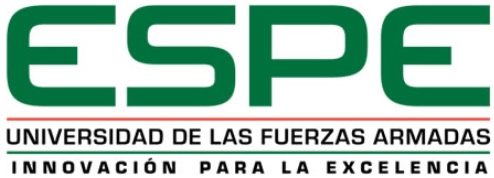 METODOLOGÍA
MÉTODOLOGÍA
MUESTREO
Ubicación:
Granja experimental del INIAP
Dos muestreos ( septiembre –  octubre)
     17 duraznos con síntomas de pudrición.
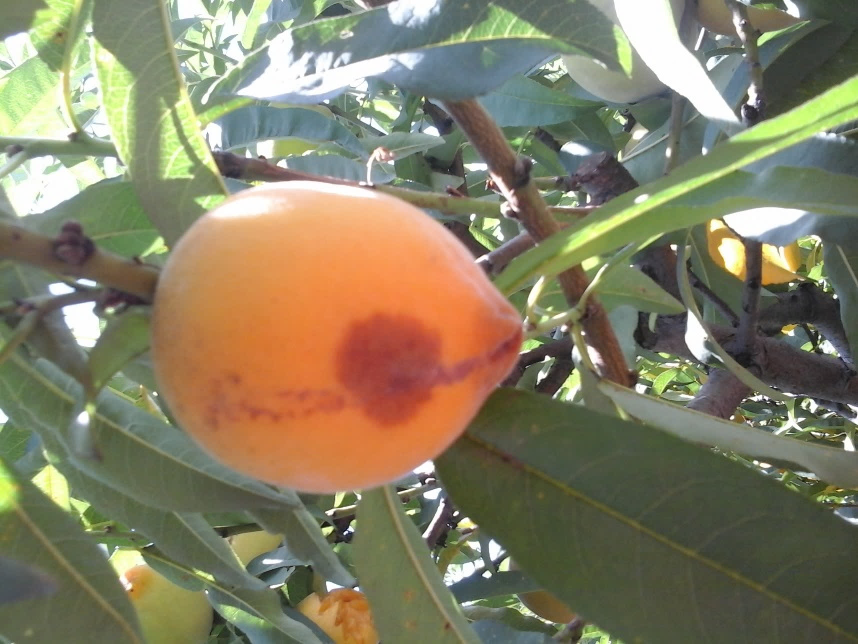 Podredumbre parda
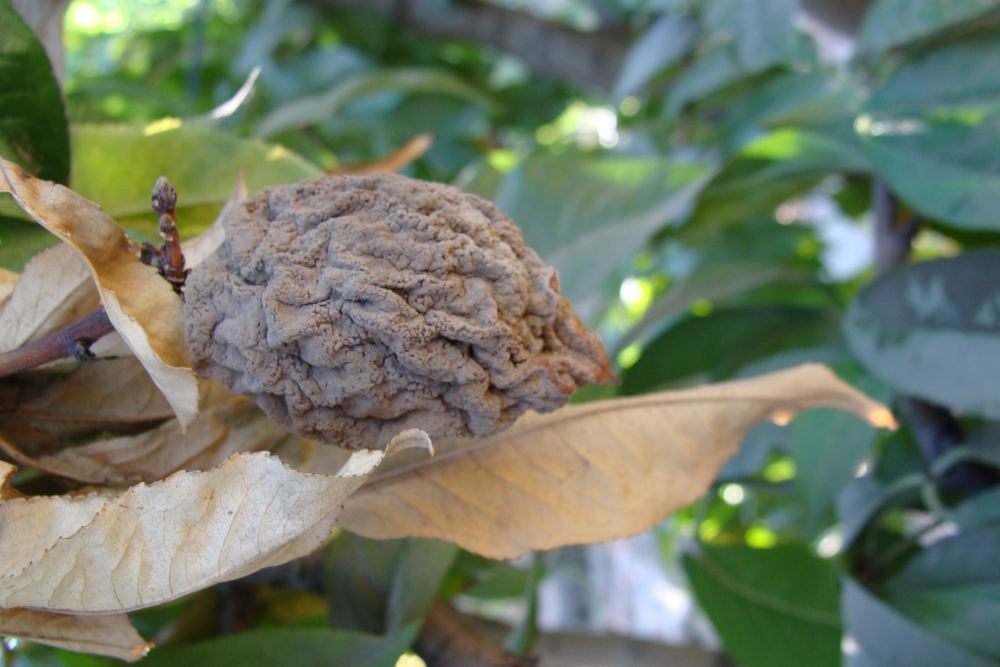 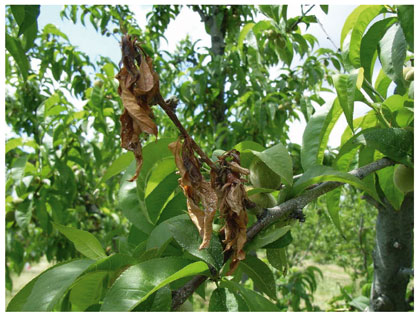 Figura 6. Frutos de la var. Diamante 
enfermos.
Figura 5. Marchitez de brotes y momificación del fruto
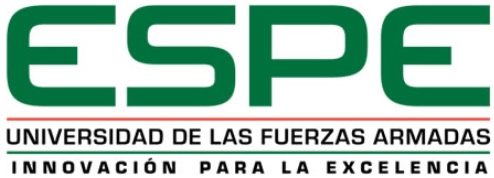 [Speaker Notes: manchas circulares con varias tonalidades que iban café claro o café oscuro]
METODOLOGÍA
AISLAMIENTO
3
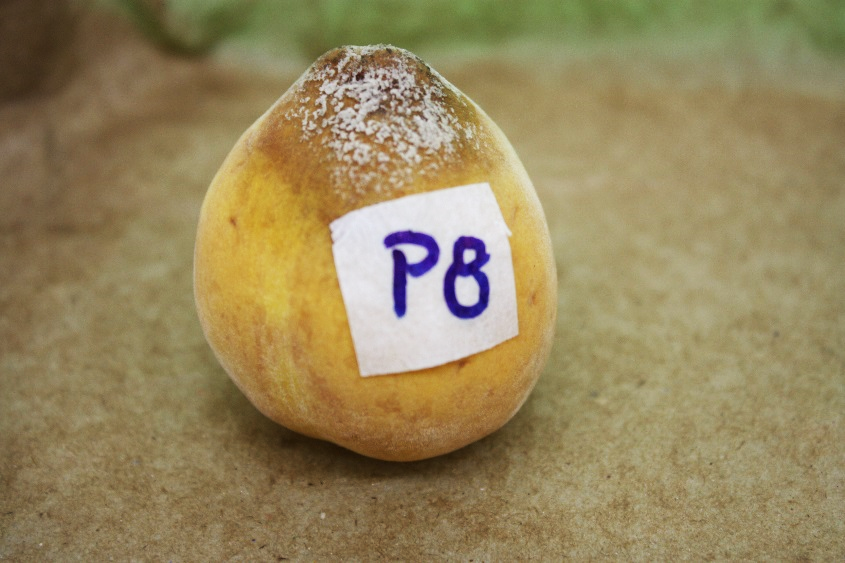 1
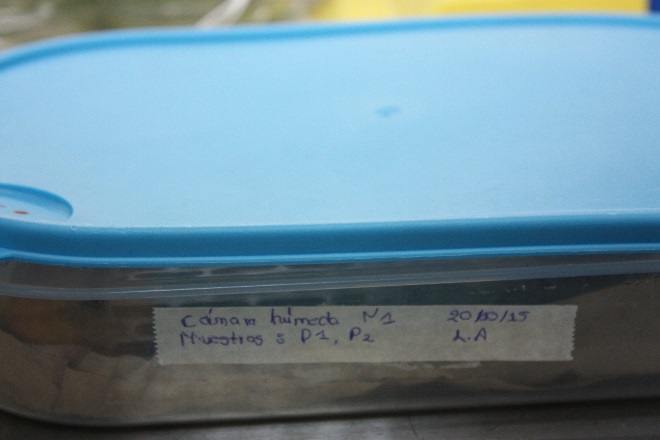 2
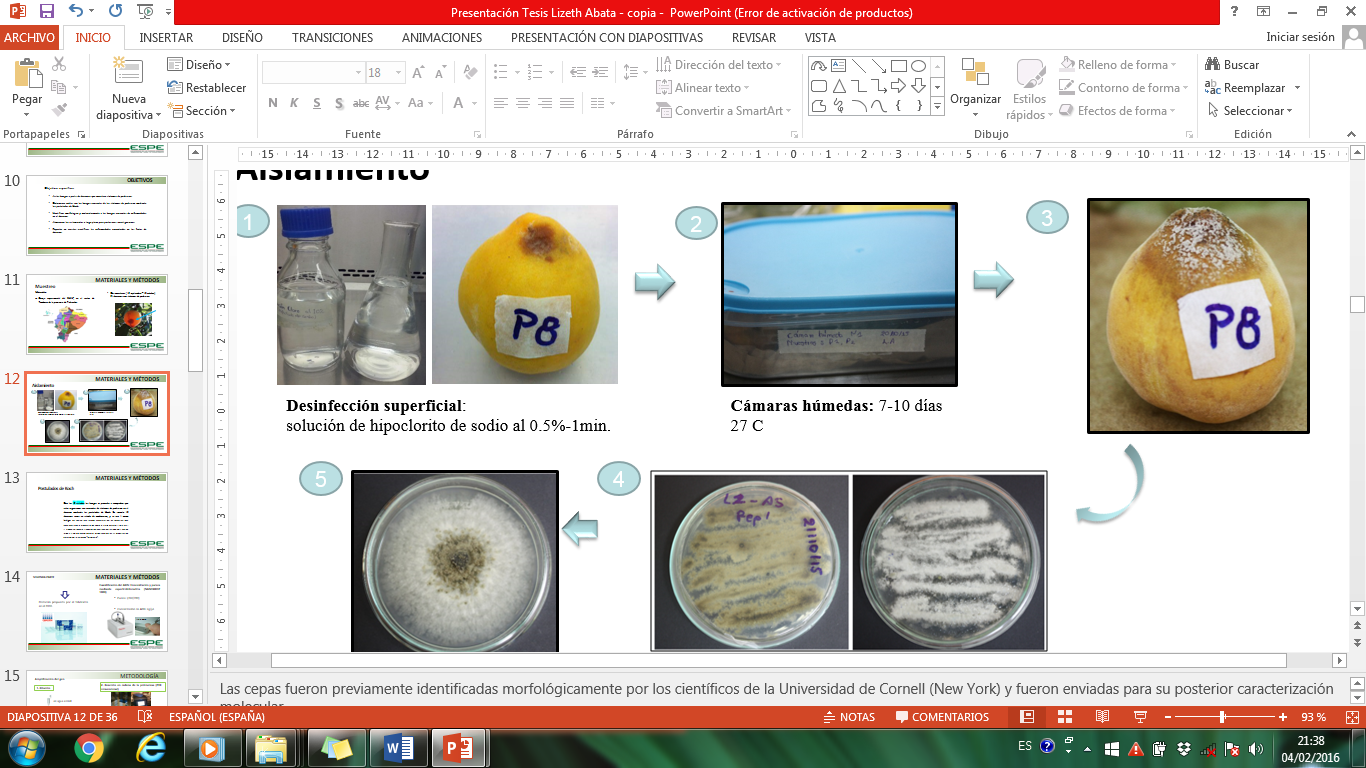 Desinfección superficial
Cámaras húmedas
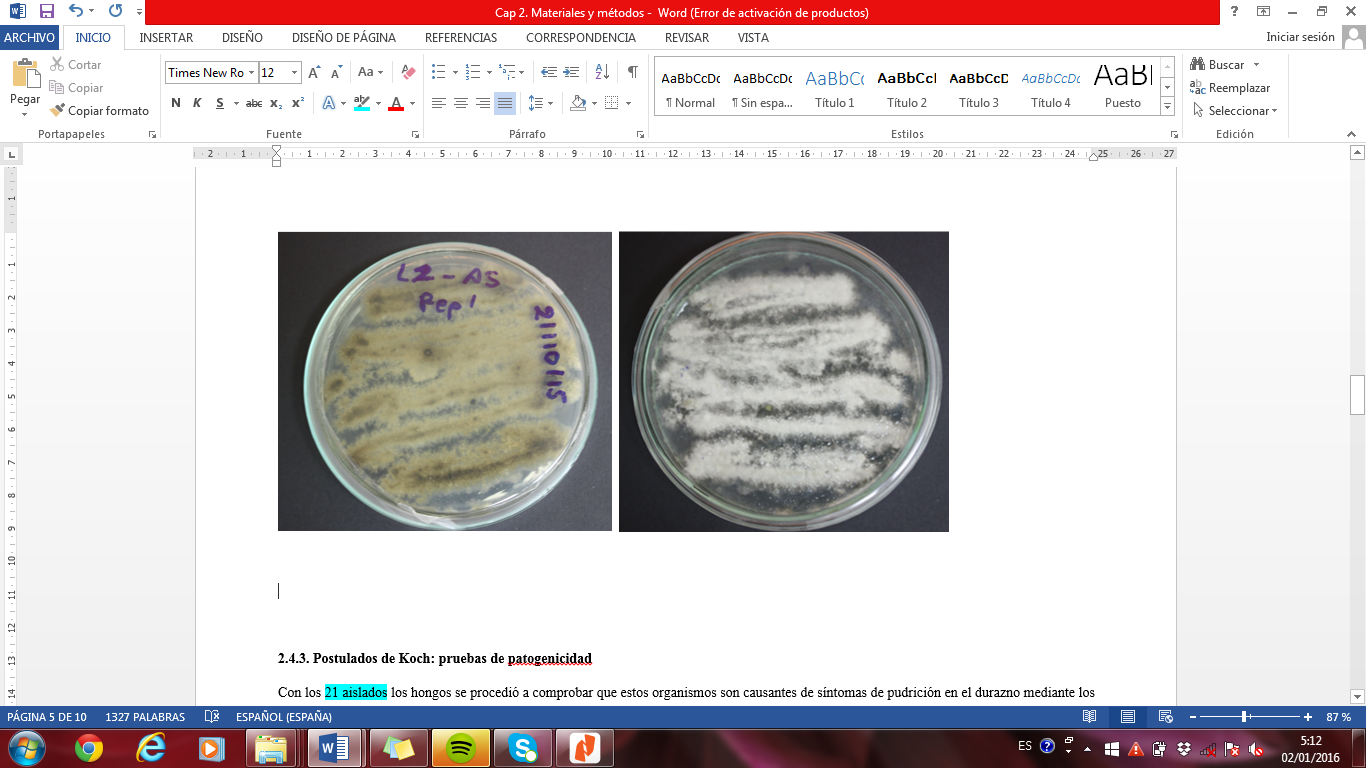 5
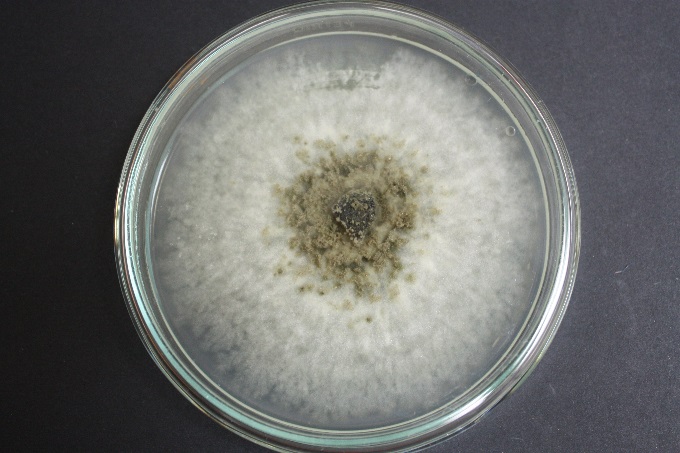 4
PDA + cloranfenicol 50ppm
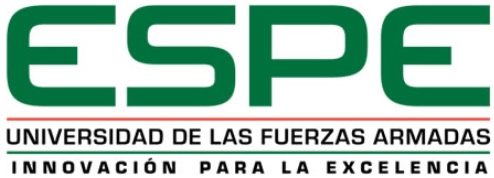 METODOLOGÍA
PRUEBAS DE PATOGENICIDAD:  POSTULADOS DE KOCH
Aislaron en medio PDA +a.
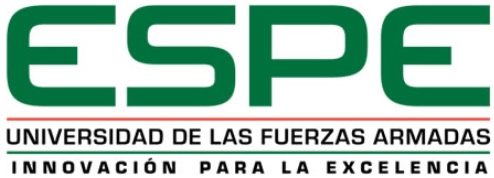 MÉTODOLOGÍA
IDENTIFICACIÓN MORFOLÓGICA
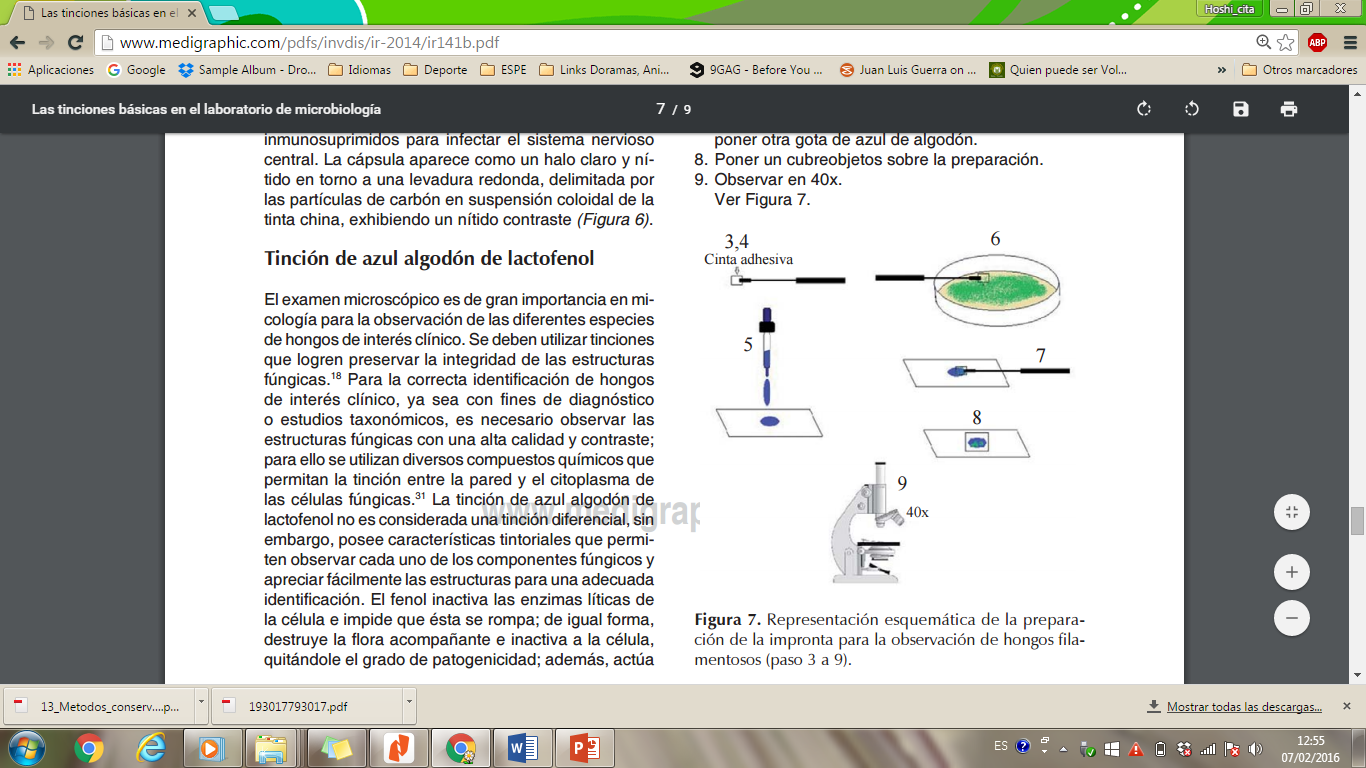 Figura 7. Técnica de celo
METODOLOGÍA
IDENTIFICACIÓN MOLECULAR
Iniciadores: ITS5/ ITS4
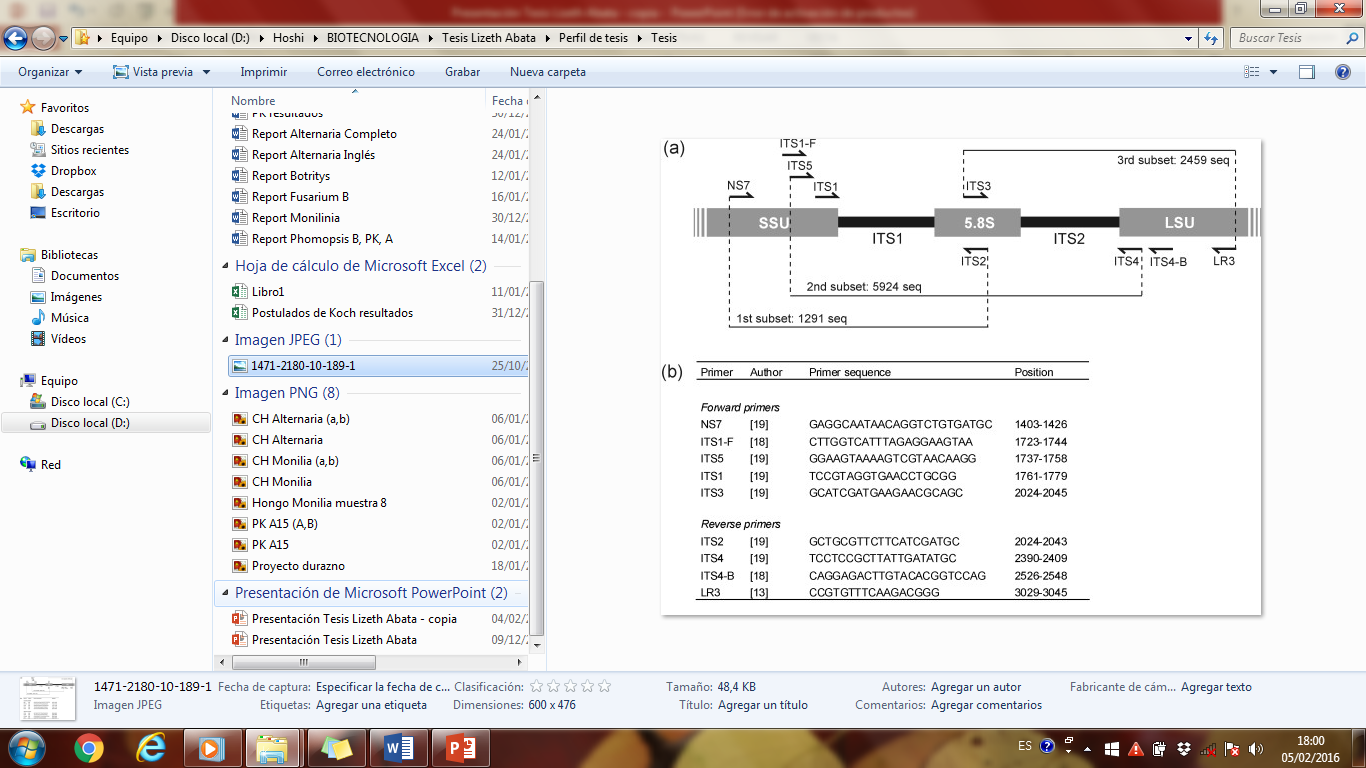 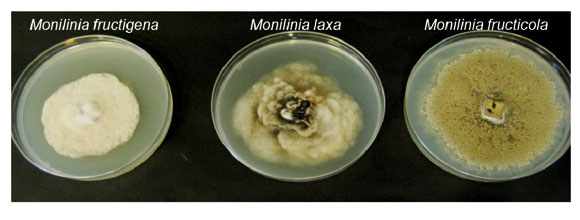 Figura 7. Región del espaciador interno transcrito (ITS) del ADN ribosomal en hongos.
Iniciadores: Ef1a-983/Ef1a-2218R
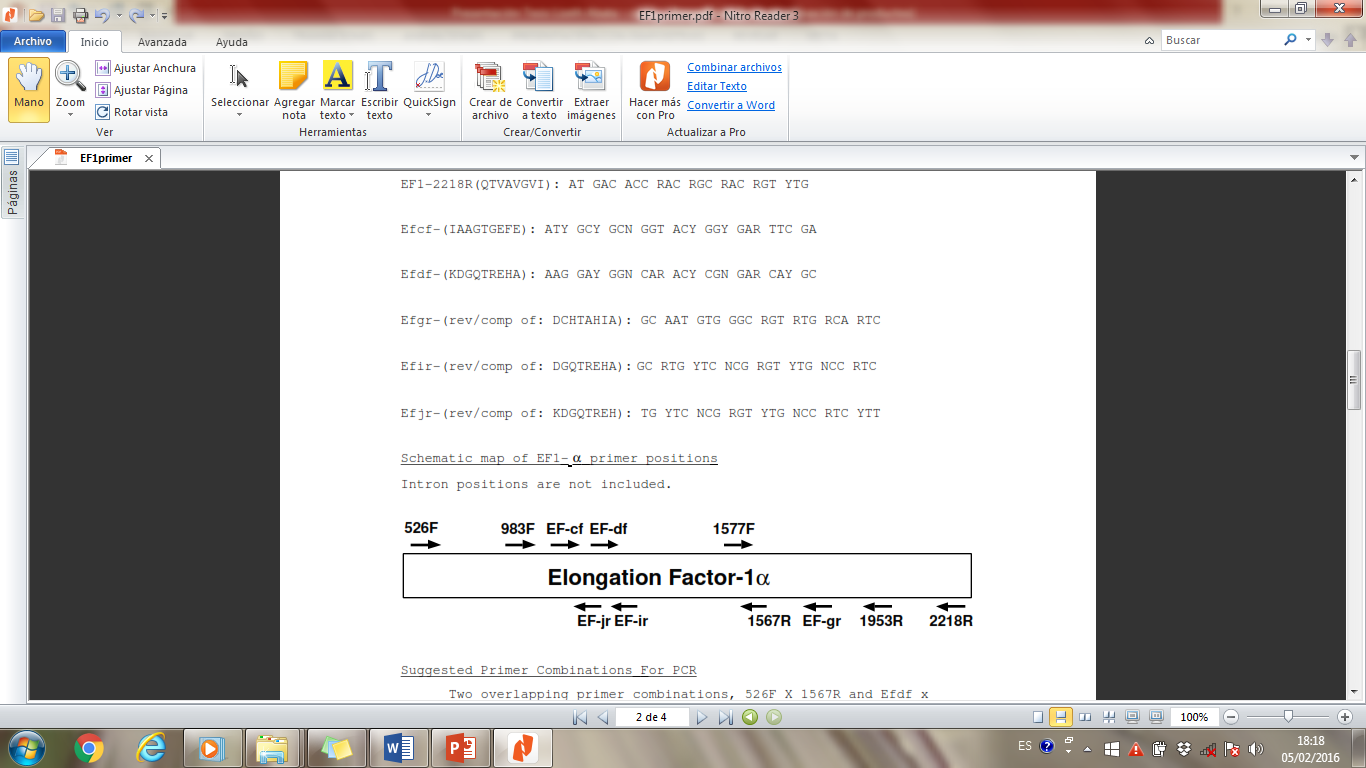 M. fructicola
Iniciadores específicos: IcolaS (GAGACGCACATAGCATTGG)
Fragmento de ADN polimórfico
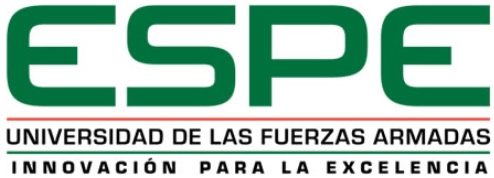 [Speaker Notes: genes 5.8S, una parte de 18S, 26 S.]
METODOLOGÍA
Algodonosa
No algodonosa
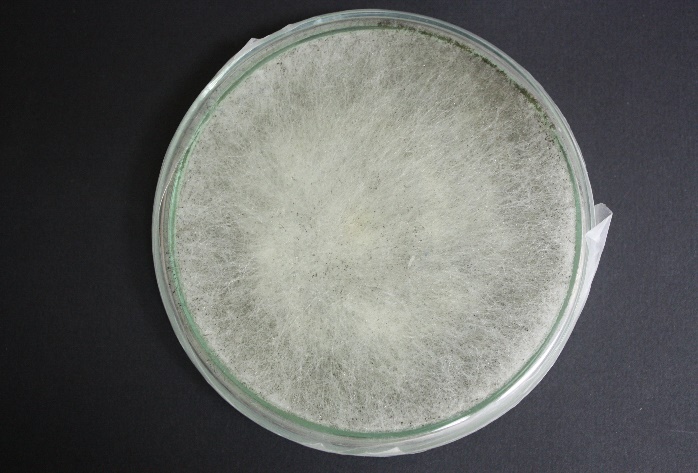 Extracción de ADN de aislados
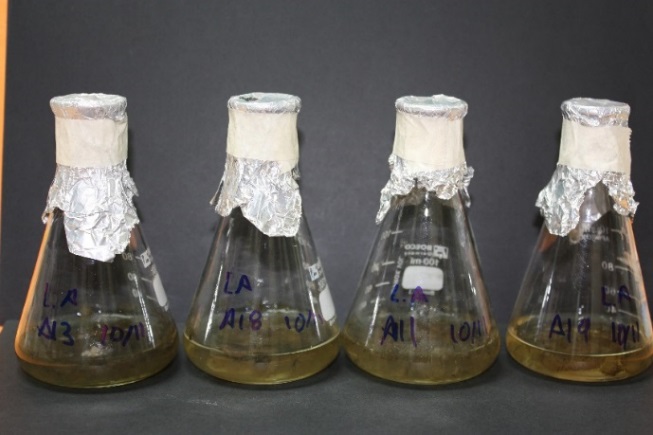 Protocolo utilizado tomado de Weising et al., 1995 “DNA fingerprinting in Plants” con algunas modificaciones.
PDA
PDB
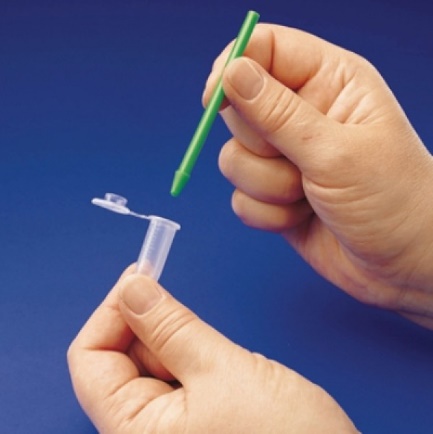 Buffer de extracción + muestra
Maceración manual
METODOLOGÍA
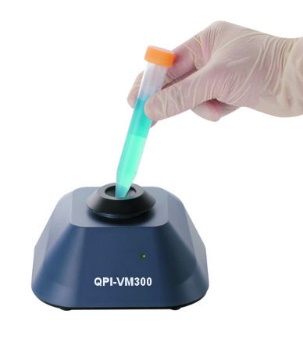 Cuantificación de ADN de aislados
NANODROP 8000
Concentración de ADN  (ng/µL)
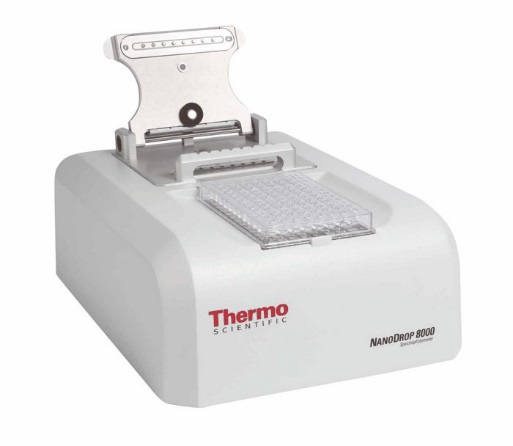 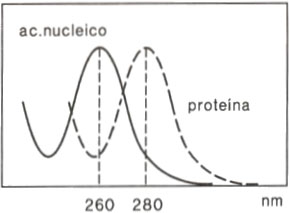 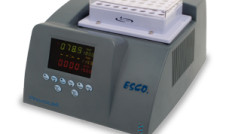 METODOLOGÍA
Amplificación:
ITS5/ ITS4 e IcolaS
94 °C durante 2 min; 35 ciclos de 94 °C durante 30 s, 52 °C / 56 °C durante 30 s, y 72 °C durante 2 min; 72 °C durante 10 min.
(Montoliu , s.f)
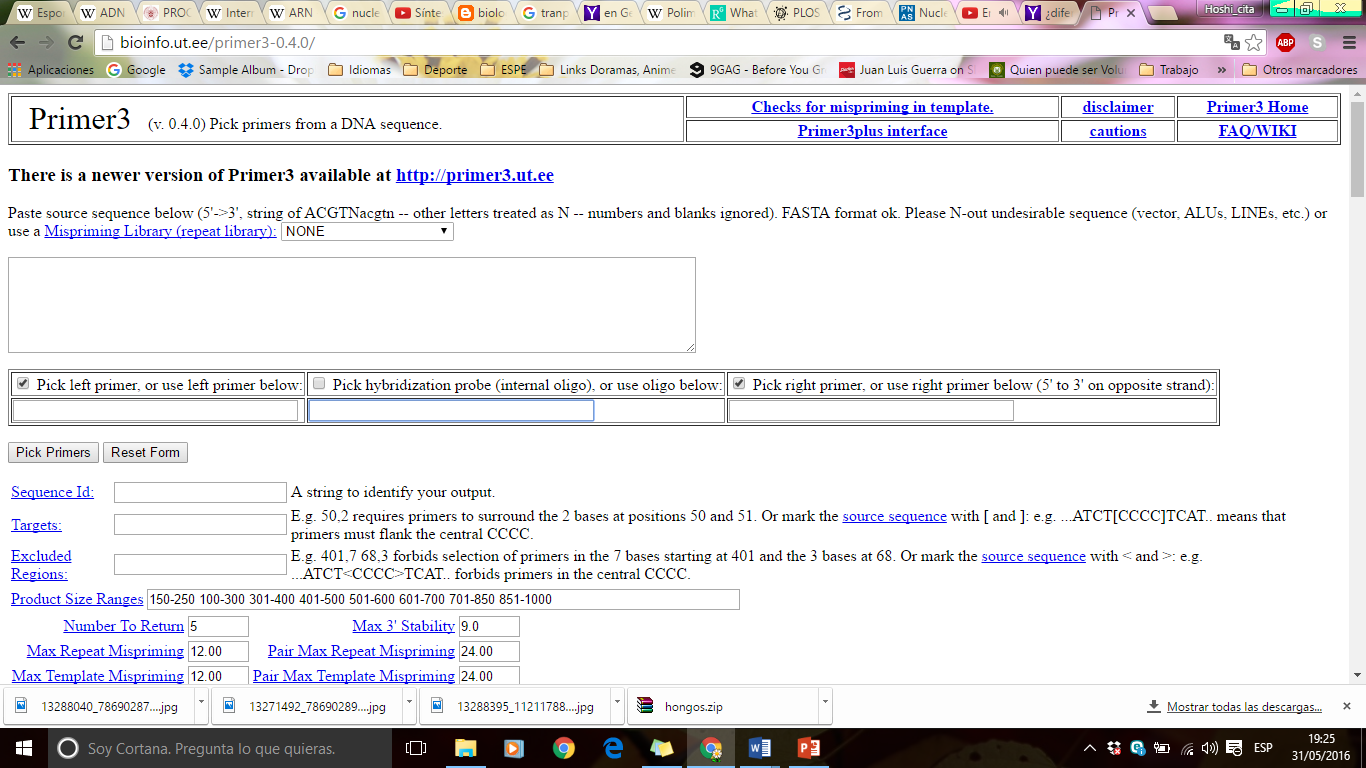 Ef1a-983/Ef1a-2218R
Tabla 1 . Componentes para una reacción de PCR
95 °C durante 3 min; 35 ciclos de 94 °C durante 30 s, 55 °C durante 1 min, y 72 °C durante 3 min; 72 °C durante 7 min.
[Speaker Notes: volúmenes de cada componente fueron calculados según las recomendaciones del inserto]
METODOLOGÍA
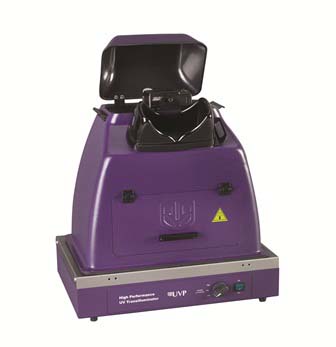 Electroforesis:
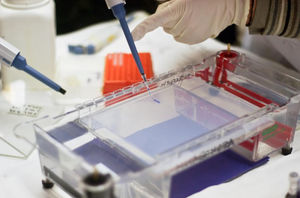 Tabla 2. Condiciones de electroforesis para los productos de PCR de ITS, EF1 α, e IcolaS.
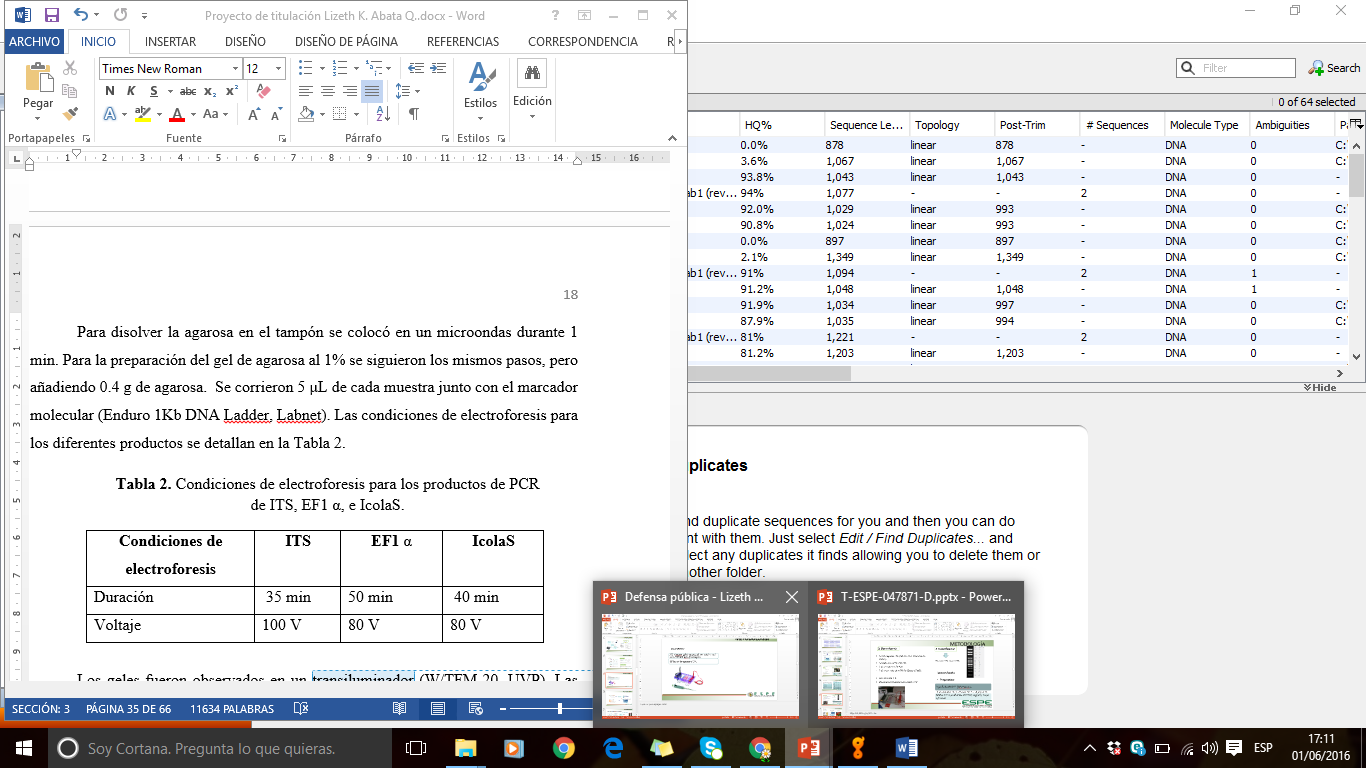 METODOLOGÍA
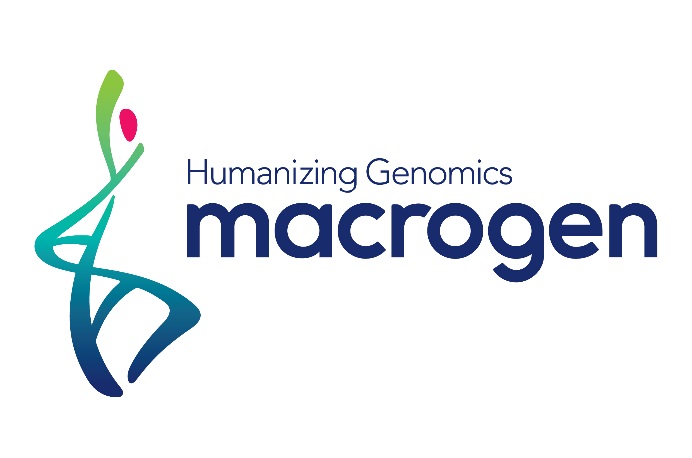 Secuenciación de amplicones
Método Sanger
Amplicones fueron enviados al exterior
Limpieza y ensamblaje
Búsqueda de homólogos mediante BLAST
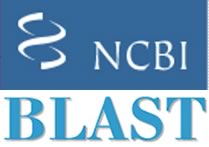 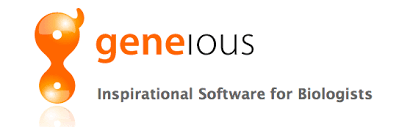 Geneious Versión R6.1
METODOLOGÍA
ALMACENAMIENTO DE LOS AISLADOS
PDA  + aceite mineral
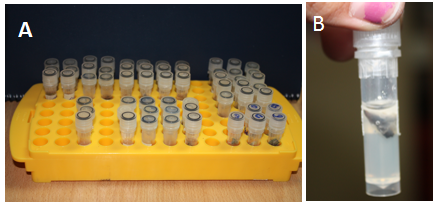 METODOLOGÍA
Sílice gel
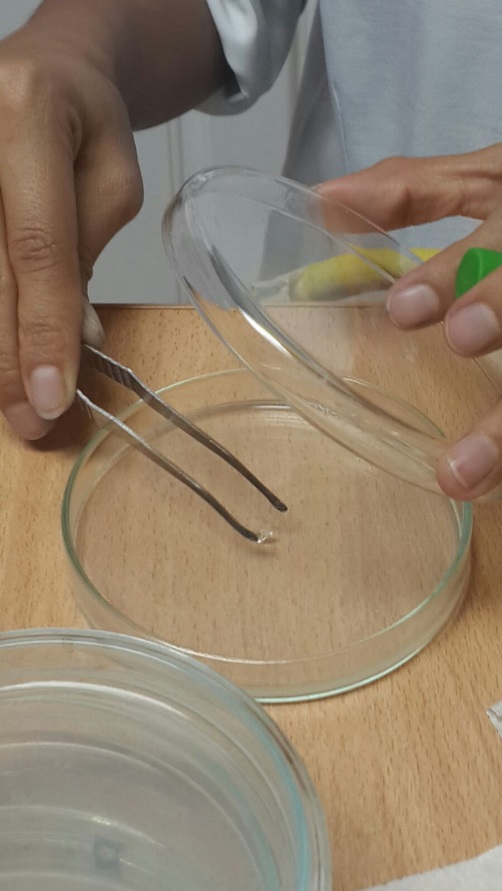 Figura 9. Reactivación de hongos en sílica gel.
METODOLOGÍA
Crioconservación
RESULTADOS
RESULTADOS Y DISCUSIÓN
AISLAMIENTO
Obtuvieron 18 aislados.
Según Arias y Piñeros, (2008) la temperatura y pH. Condiciones: 27 +/- 2 ºC y con pH 3.5
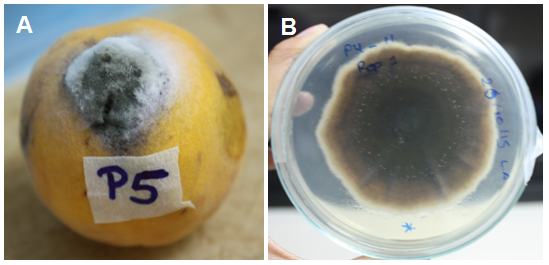 Figura 10. A: Durazno con presencia de hongo de color verde con bordes blancos. B: Aislamiento con 6 días de crecimiento en PDA obtenido de la muestra P5.
*Síntomas de pudrición en las  partes laterales del fruto (L) y en el ápice (P).
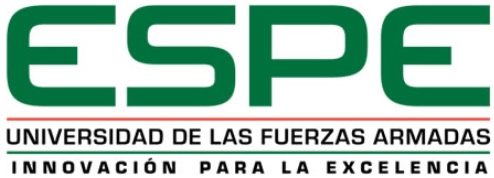 [Speaker Notes: necesita temperaturas y humedad adecuadas. temperatura y pH son factores importantes al momento de aislar microorganismos, porque estimulan o inhiben su crecimiento. condiciones establecidas para obtener los 18 aislados fueron de 27 +/- 2 ºC y con pH 3.5Arias y Piñeros, (2008) la temperatura y pH]
RESULTADOS Y DISCUSIÓN
PRUEBAS DE PATOGENICIDAD
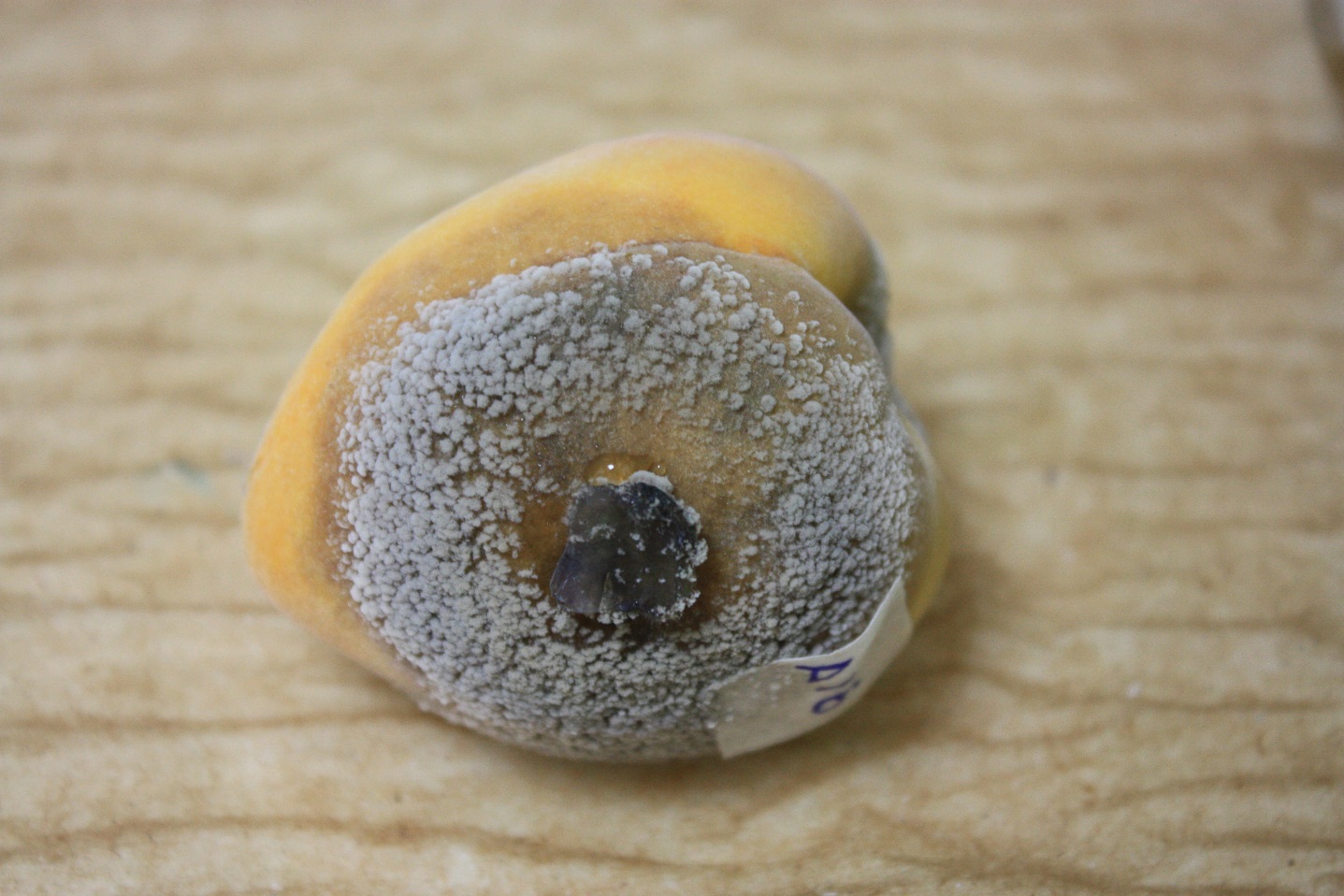 16 de los 18 aislamientos resultaron ser patógenos.  No patógenos (A07, A14).
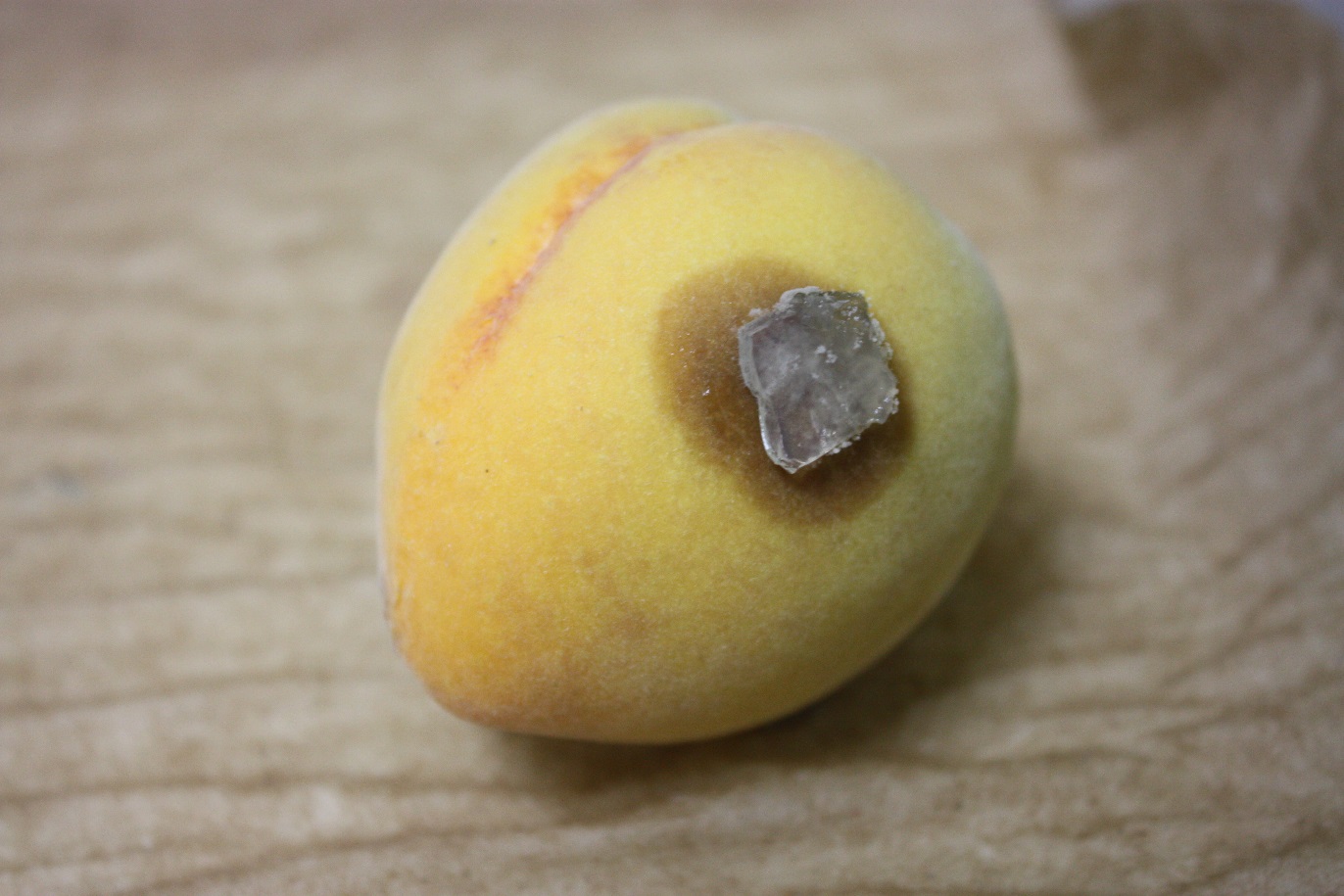 Provocaron síntomas de pudrición: manchas de color café.
Agrios (2008): infección del patógeno con el huésped.
Durazno a los 4 días de ser inoculado, con  signos de pudrición.
Durazno a los 2 días de ser inoculado, con  síntomas de pudrición.
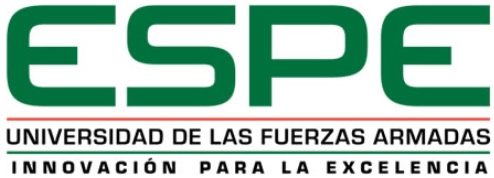 RESULTADOS Y DISCUSIÓN
IDENTIFICACIÓN MORFOLÓGICA
Salgado C. (2011), identifico Monilinia en el Ecuador, en las provincias de Pichincha, Carchi, Imbabura y Tungurahua.
5 géneros diferentes de hongos filamentosos.
2 estudios en el Ecuador sobre los hongos que afectan al cultivo de durazno var. Diamante.
Portal web de American Phytopathological Society.
A15, A18 no se lograron identificar.
[Speaker Notes: Prats G. (2006), medios de cultivo con aporte nutritivo.  Alaniz S. (2012), condiciones similar]
RESULTADOS Y DISCUSIÓN
IDENTIFICACIÓN MOLECULAR
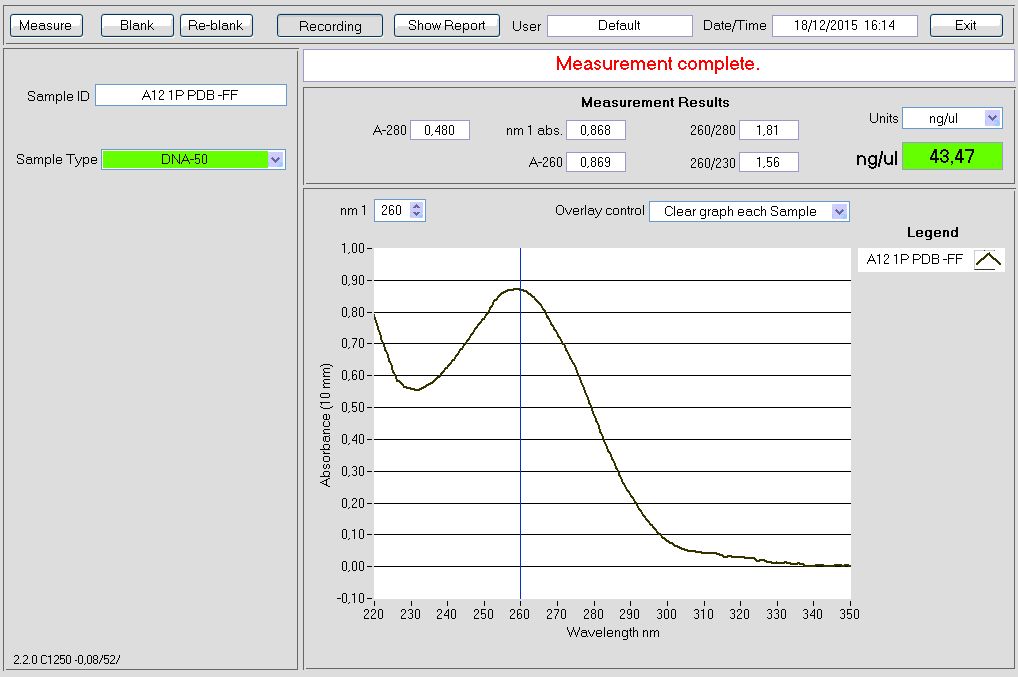 Extracción de ADN y cuantificación
Concentraciones de ADN de 20 hasta 200 ng/ul, 

 Diluciones con RTE.

Concentraciones finales para la PCR fueron de 20 a 50 ng/ul.
Figura 16. Concentración de ADN del A12..
RESULTADOS Y DISCUSIÓN
PCR y Electroforesis:
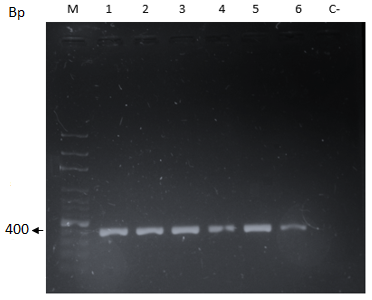 Género: Monilinia
M. laxa
M. frutigena
M. fructicola
Mediante iniciadores específicos (IcolaS) se identifico la especie M. frutícola, mayor prevalencia en la provincia de Pichincha
Figura 17. Electroforesis en gel de agarosa al 1% donde se visualizan los productos de PCR de 6 aislados de Monilinia fructícola.
RESULTADOS Y DISCUSIÓN
Electroforesis:
Región EF1a
Región ITS
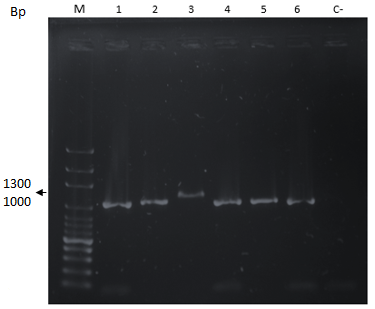 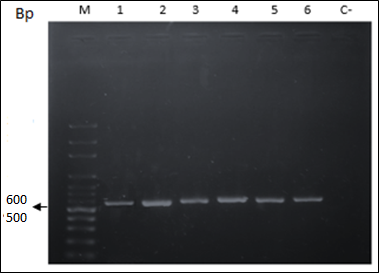 Figura 19. Electroforesis en gel de agarosa al 2% donde se visualizan las bandas de los productos de PCR del EF1α.
Figura 18. Electroforesis en gel de agarosa al 1% donde se visualizan los productos de PCR de la región ITS.
RESULTADOS Y DISCUSIÓN
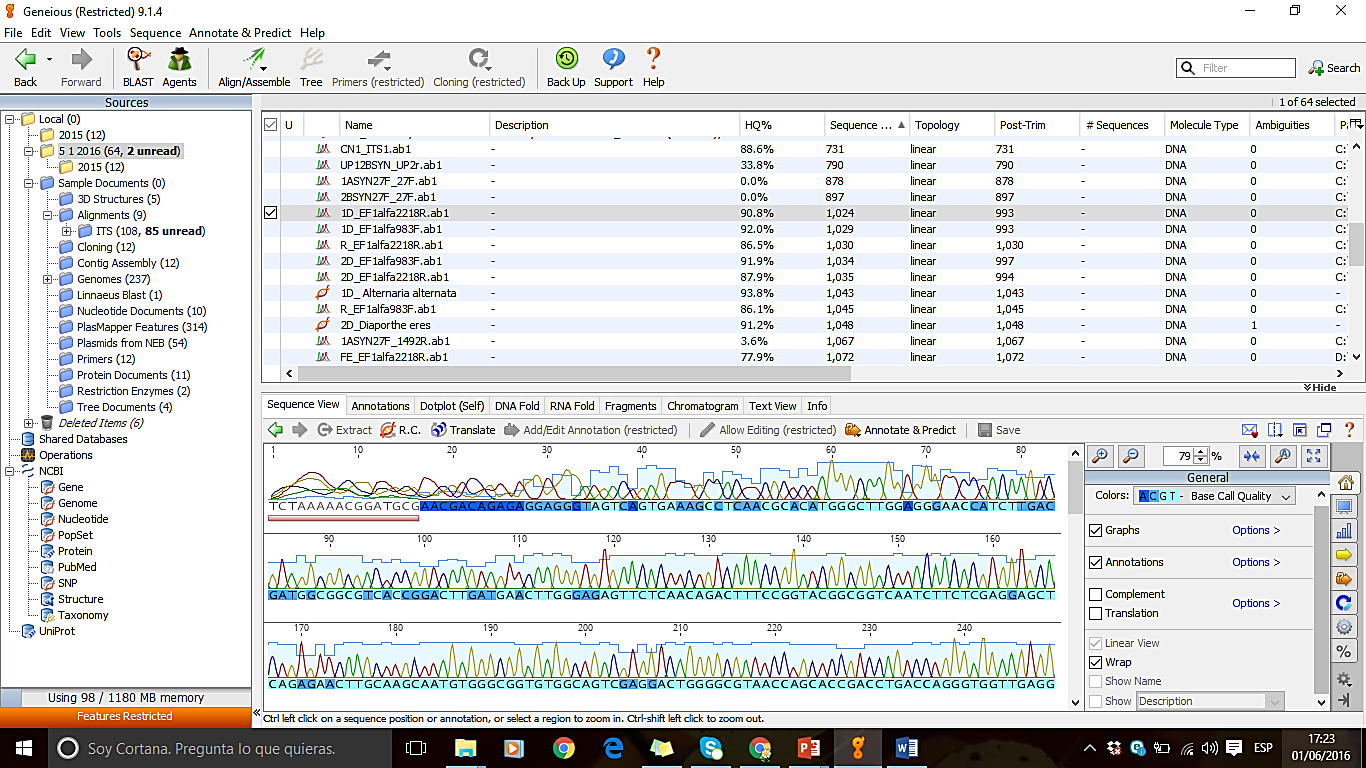 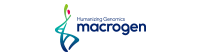 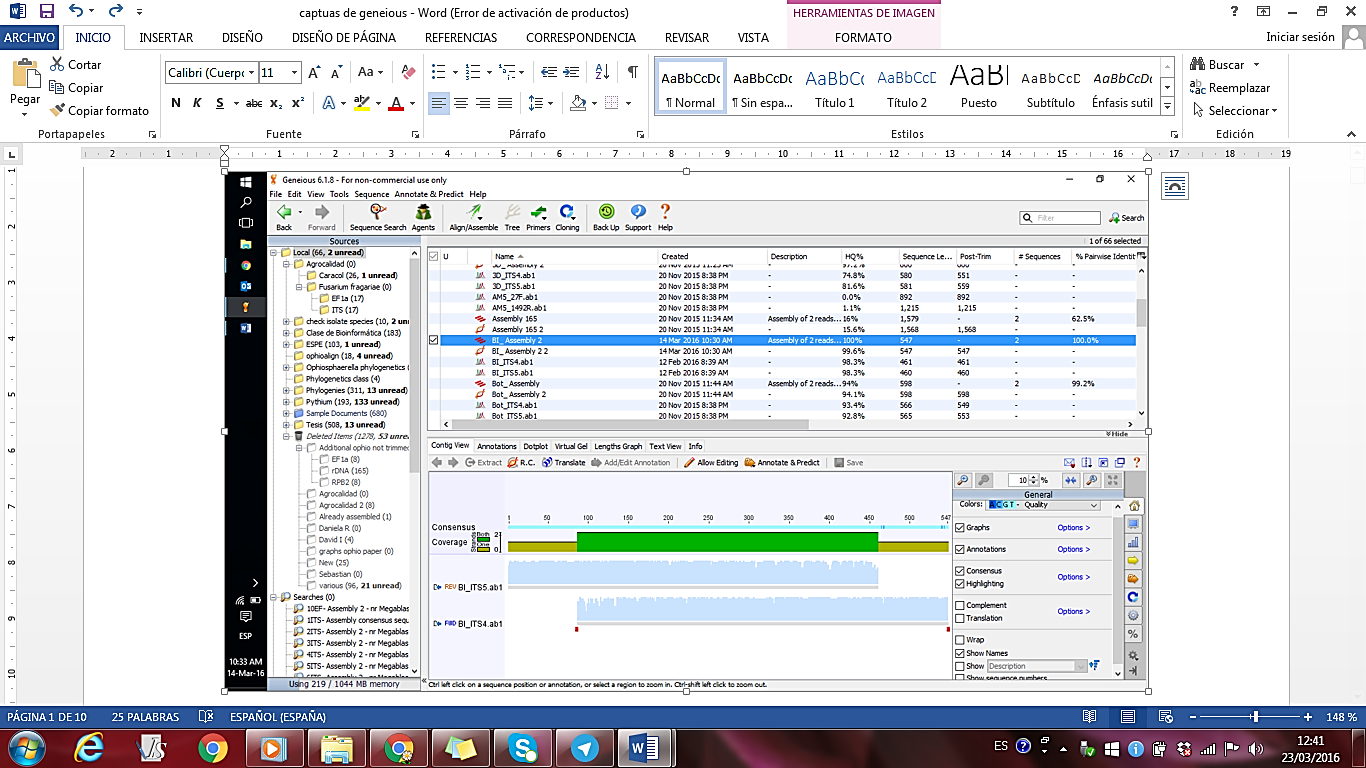 Figura 20. Ensamblaje de la secuencia del aislado A11 con Geneoius R.6.
RESULTADOS Y DISCUSIÓN
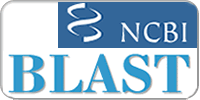 Búsqueda de secuencias homólogas
A15 y A18 se identificaron Diaporthe.
No en la base de datos. Especie nueva.
RESULTADOS Y DISCUSIÓN
ALMACENAMIENTO DE AISLADOS
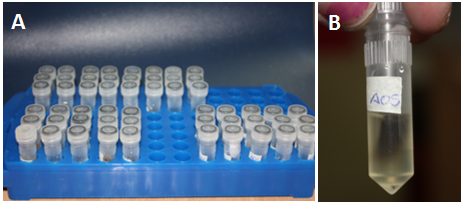 Figura 21. Crioconservación de aislados
RESULTADOS Y DISCUSIÓN
PUBLICACIÓN EN REVISTA
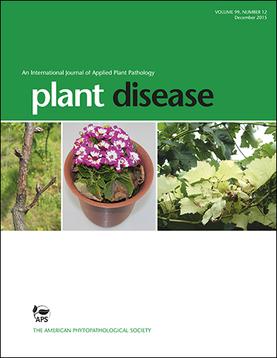 “First report of Alternaria rot caused by Alternaria alternata on peach in Ecuador” a la revista Plant Disease.
CONCLUSIONES
Los hongos presentes en el cultivo de durazno var. Diamante de la Provincia de Pichincha, causantes de síntomas de pudrición son: Monilinia., Fusarium, Alternaria, Diaporthe, Rhizopus, y Botritys.

 
Las especies con mayor cantidad de aislados obtenidos de durazno con síntomas fueron Monilinia fructicola  y Alternaria alternata.
CONCLUSIONES
El fitopatógeno predominante sobre el cultivo de durazno var. Diamante ubicado en Tumbaco –Pichincha, en el periodo de septiembre –octubre fue  Monilinia fructicola. 


La identificación molecular permitió la identificación a nivel de género de hongos filamentosos, que en medio sintético difícilmente esporulan...
RECOMENDACIONES
Realizar nuevas investigaciones con mayor número de muestras, para confirmar los resultados que se obtuvieron en la investigación, usando métodos moleculares como PCR que permiten la detección rápida de hongos. 


Para mejorar la observación de placas al microscopio óptico utilizada en la identificación morfológica, se debería realizar un microcultivo siguiendo las indicaciones presentes  en el libro de Microbiología Clínica de Prats, G. (2006).
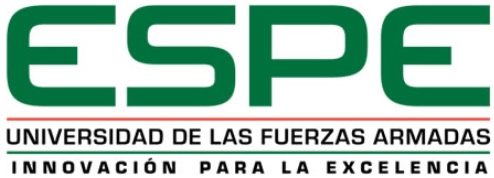 RECOMENDACIONES
Buscar otras regiones del ADN genomico que permitan la confirmación de las especies identificadas mediante PCR. 


Realizar más investigaciones con bases moleculares de los aislados pertenecientes al género de Diaporthe para identificar su especie, y determinar si corresponden a una especie nueva presente en Ecuador. 


Realizar análisis filogenéticos con los aislados de Monilinia fructicola para determinar su variabilidad genética.
AGRADECIMIENTO
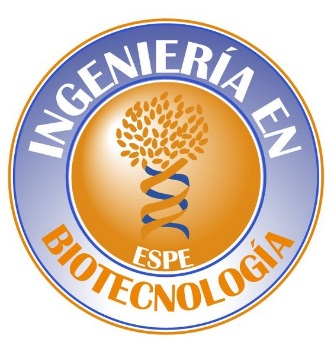 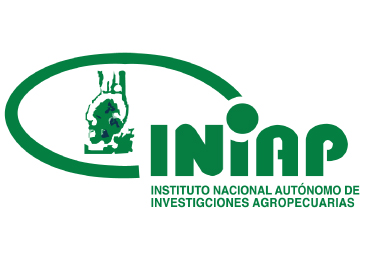 Docentes
Alma Koch, M.Sc.
Francisco Flores, Ph.D.

Equipo de Microbiología
Gabriel Carrera
Alejandro Paz
Sebastián Maldonado
Renato Naranjo
Janina Arias
Msc. Willian Viera
Gracias por su atención!!!!